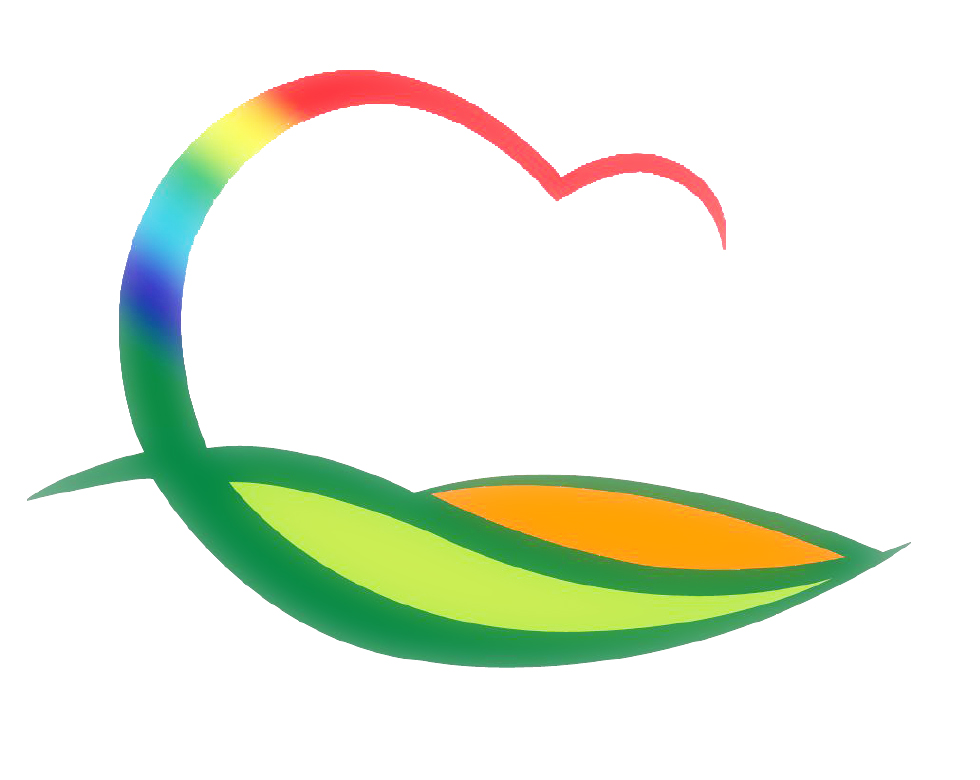 가 족 행 복 과
5-1.  2020년 하반기 청소년시설 운영실태 점검
12.14.(월)~12.18.(금) / 청소년상담복지센터 (학교밖) , 방과후아카데미
법령 및 지침 준수 여부, 사업현황 파악, 현장의견 수렴
5-2.  2020년 학교밖청소년지원센터 졸업식 
12. 16.(수) 15:00  / 청소년수련관 프로그램실 / 6명
감사패 증정 및 졸업장 수여 ※사회적 거리두기 2단계 지침 준수
5-3. 평생학습 프로그램 발굴 라운드테이블 개최
12. 16.(수) 13:00 / 레인보우영동도서관 / 10명
평생학습 특성화 신규 프로그램 발굴을 위한 토론
5-4. 영동군 평생학습관 현판식
12. 16.(수) 14:30 / 레인보우영동도서관 / 8명 
  ※ 군수님 하실 일 : 현판 게시
5-5.  4분기 허위 과대광고 행위 시니어감시원 지도점검
12. 14.(월) ~ 12. 17.(목) / 신종홍보관, 읍면분회,마을경로당 등
점검반 : 식품안전팀 1명, 시니어감시원 12명
점검항목 : 허위 과대 광고에 대한 정보수집 및 점검